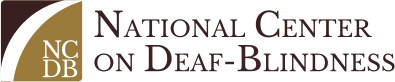 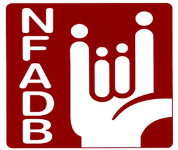 Role of the Intervener in the Home and Community across the Life Span
NCDB/NFADB Webinar
December 3, 2014
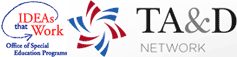 12/3/2014
1
INTERVENERS IN THE HOME AND COMMUNITY:     AN UNDER-RECOGNIZED IMPERATIVE
Home and Community Intervener Workgroup

https://91372e5fba0d1fb26b72-13cee80c2bfb23b1a8fcedea15638c1f.ssl.cf1.rackcdn.com/cms/Interveners_home_and_community_340.pdf

https://nationaldb.org
12/3/2014
2
Impacts of Deafblindness…
…deaf-blindness results in difficulties detecting, gathering, and prioritizing reliable auditory and visual information from communication partners and the surrounding environment.
…information gaps—gaps in knowledge about what is happening here and now and gaps in conceptual knowledge.
…difficulty knowing where things are located, moving safely, and recognizing and interacting with people, places, and things.
12/3/2014
3
Impacts of Deafblindness…
One way of accommodating for these impacts is with the services of a trained intervener.
Currently, the national conversation regarding interveners has been primarily focused on serving children and youth in educational settings.
12/3/2014
4
Impacts of Deafblindness…
Are these issues training issues, access issues, or both?
Are these issues limited to school settings?
Are these issues limited to children and youth before graduation and adulthood?
12/3/2014
5
Our goal with the paper was to…
(a) raise awareness of the need for intervener services in home and community settings, 
(b) describe how these services are different when provided in home and community settings, and 
(c) provide suggestions for increasing recognition and understanding of intervener services in home and community settings.
12/3/2014
6
Roles of interveners in schools that carry over into home and community
provide consistent access to instruction and environmental information…; 
provide access to and/or assist in the development and use of receptive and expressive communication skills; 
facilitate the development and maintenance of trusting, interactive relationships that promote social and emotional well-being; and, 
provide support to help a student form relationships with others and increase social connections and participation in activities.
12/3/2014
7
Intervener Services May Be Needed in Home and Community Settings
Before and After School
On weekends
During holidays and summer breaks
After Graduation
12/3/2014
8
Differences in Intervener Services Provided in the Home and Community Vs. Educational Settings
Funding Sources
Supervision/Autonomy
Relationship to Individuals with Deaf-Blindness
Activities Supported
12/3/2014
9
Steps to Increase the Use of Interveners in Home and Community Settings
Raise awareness about the need for intervener services in the home and community for individuals of all ages who are deaf-blind and require this level of support.
Identify potential sources of funding for home and community interveners within states and local communities.
Work with existing and emerging intervener-training programs to add content about working in home and community settings, including examples of interveners supporting individuals of all ages.
For students who already receive intervener services in educational settings, include consideration of intervener services needs during non-school hours and following graduation in IEP team discussions.
12/3/2014
10
The Family Perspective
Experiences/perspectives as a family member and intervener.
Benefits of intervener services in the home and community.
Contrast interveners in educational settings with home and community settings, especially for school-aged individuals.
The difference between an intervener and SSP?
Interveners’ impact the consumer's life as well as that of his or her family members?
Possible solutions and training for someone interested in becoming an intervener; recruiting an intervener; advocacy.
12/3/2014
11
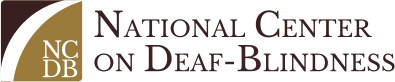 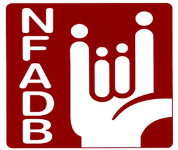 We welcome your questions!Type your questions and comments into the chat pod.Please complete our short webinar evaluation at: http://sgiz.mobi/s3/c55249410577
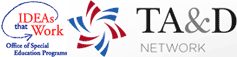 12/3/2014
12